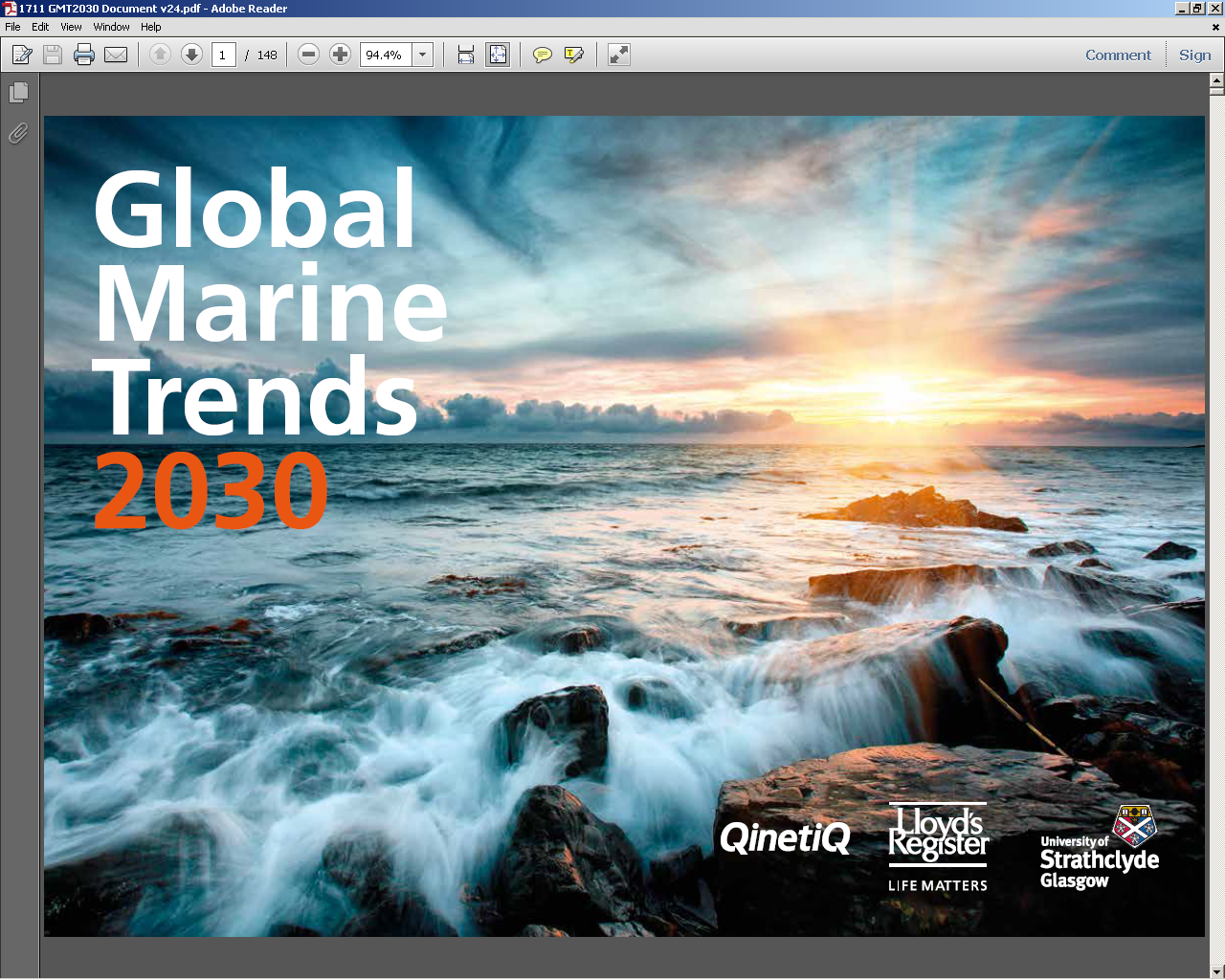 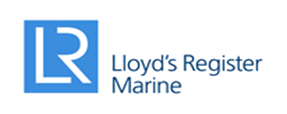 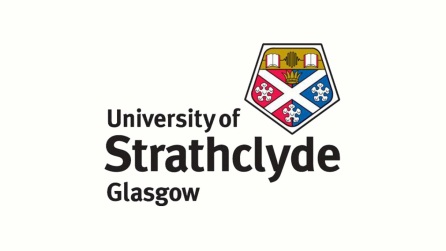 Introduction
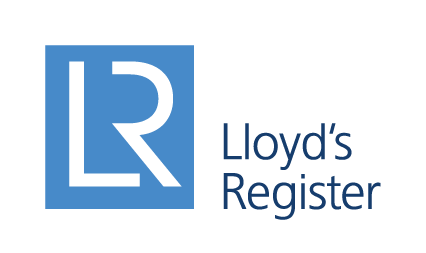 Scenarios and Drivers
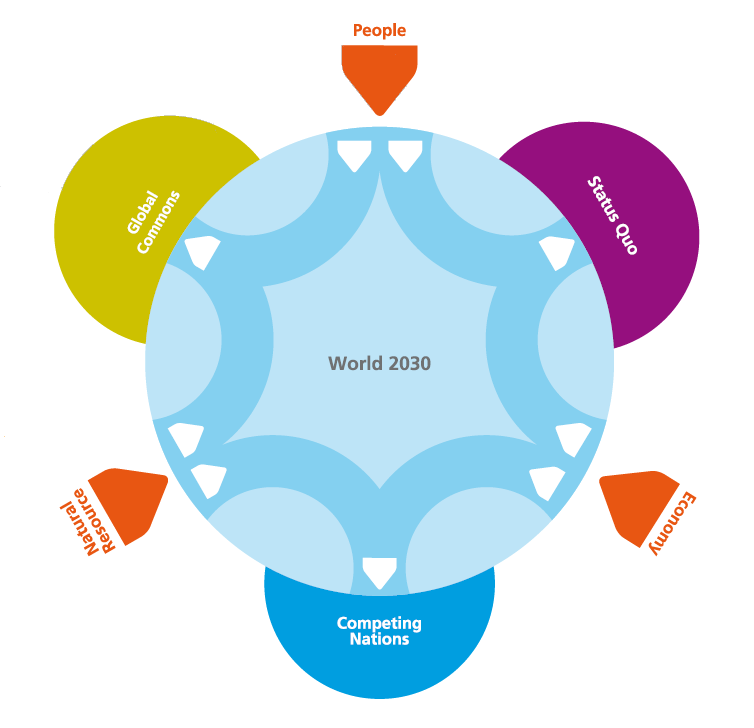 Scenarios
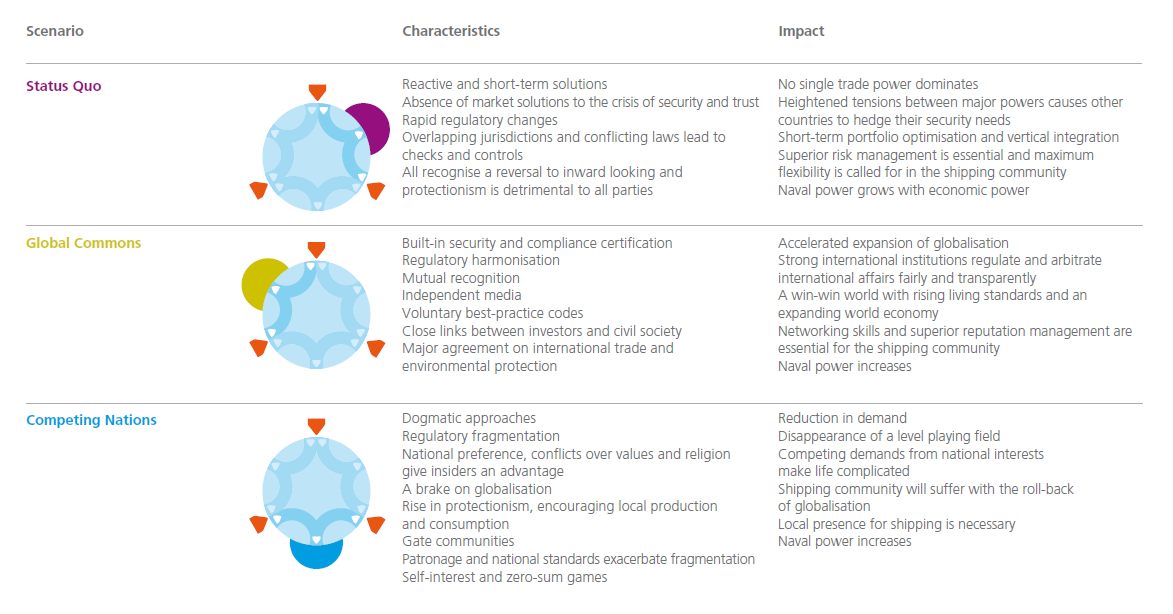 Business as usual
Clear economic growth
No single trade power dominates

Increased co-operation
A bit more growth
Accelerated globalisation

Weaker global institutions
A bit less growth
Rise in protectionism
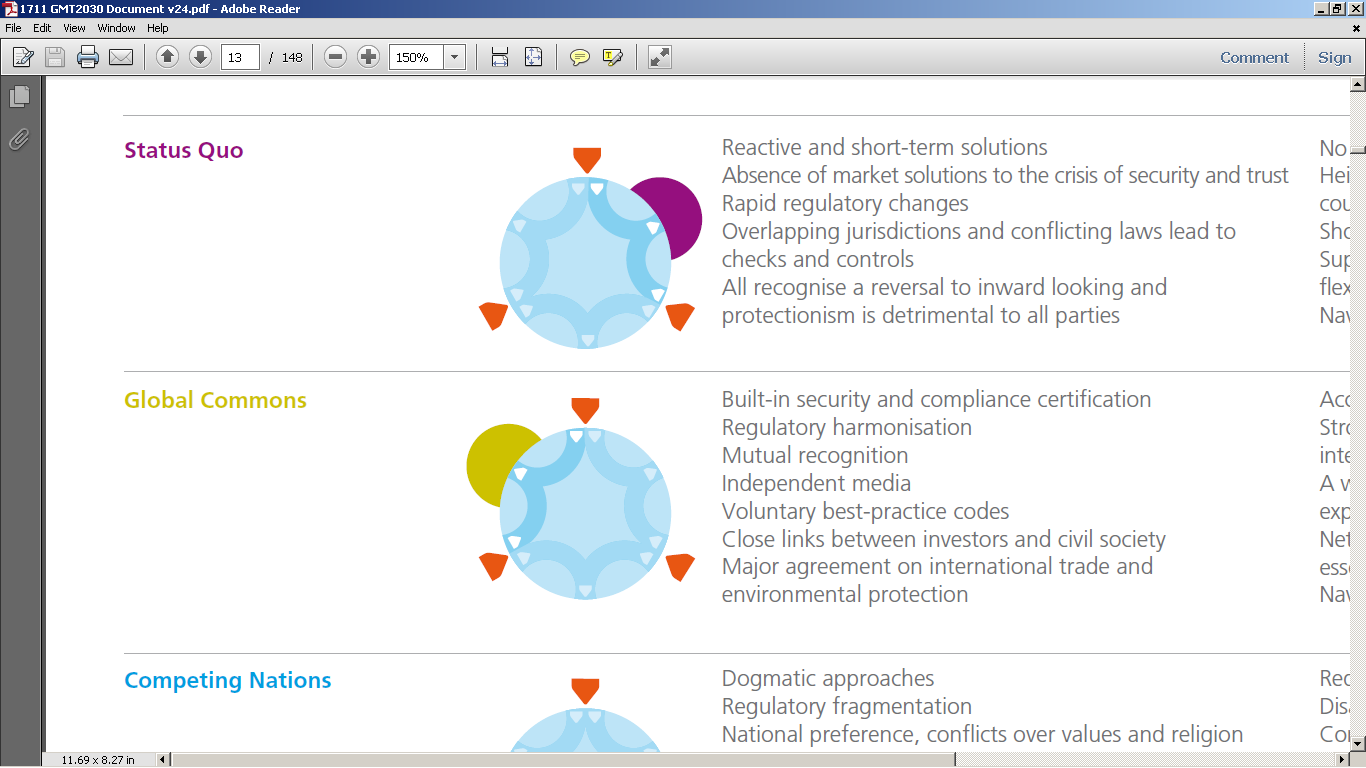 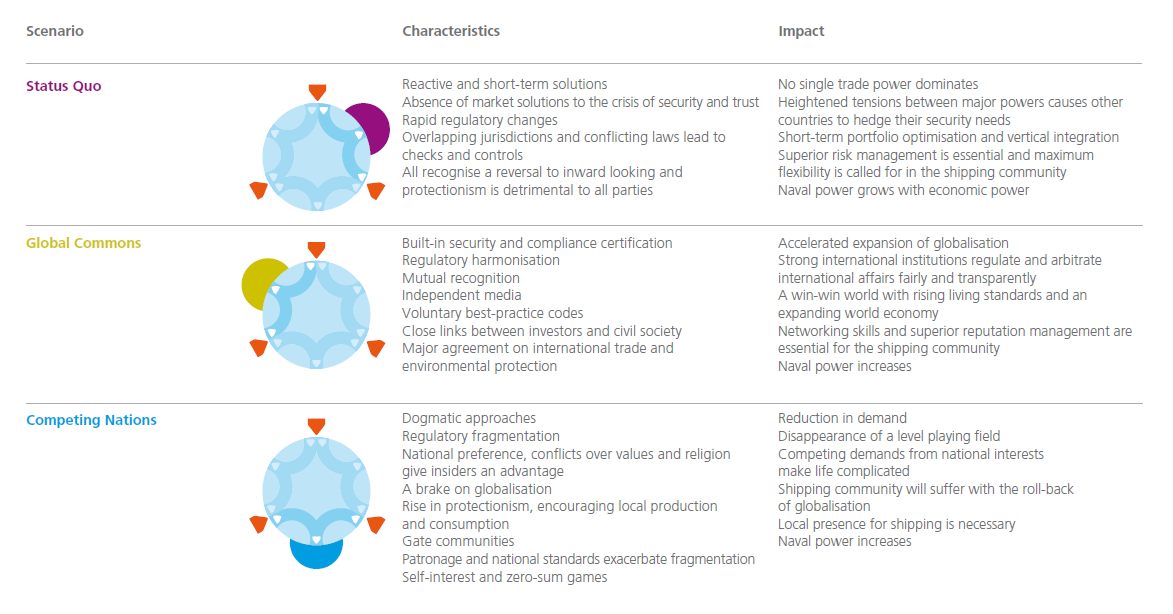 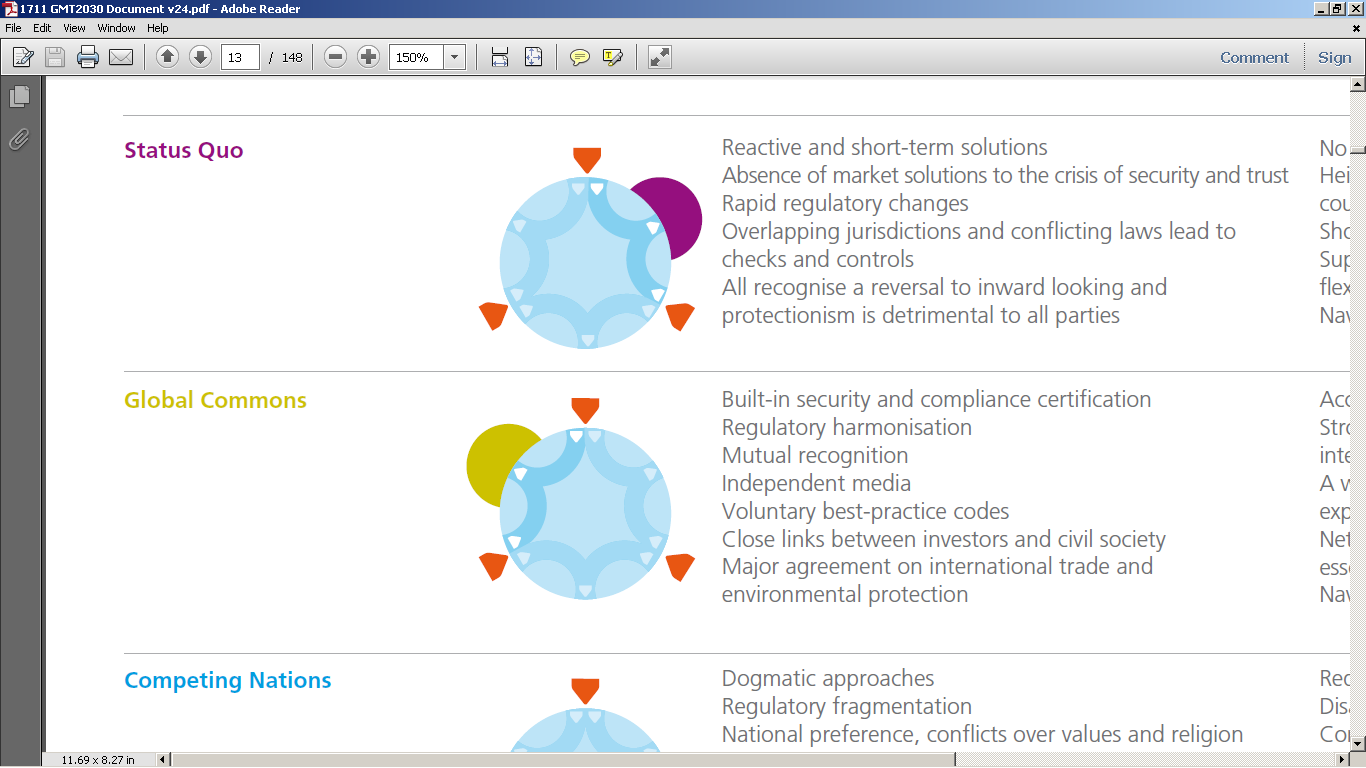 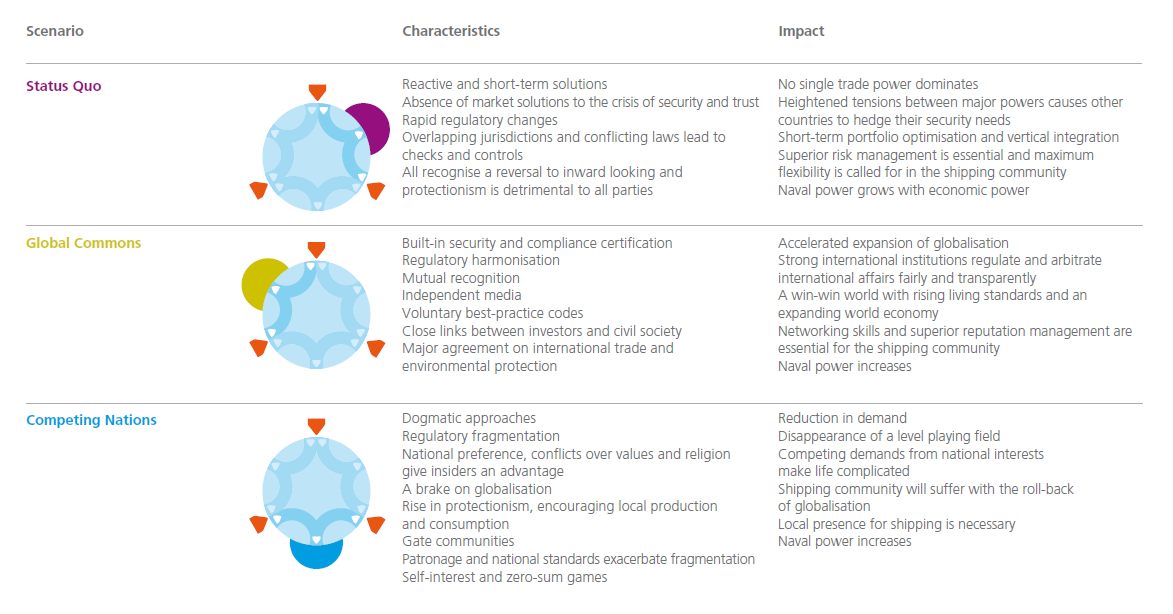 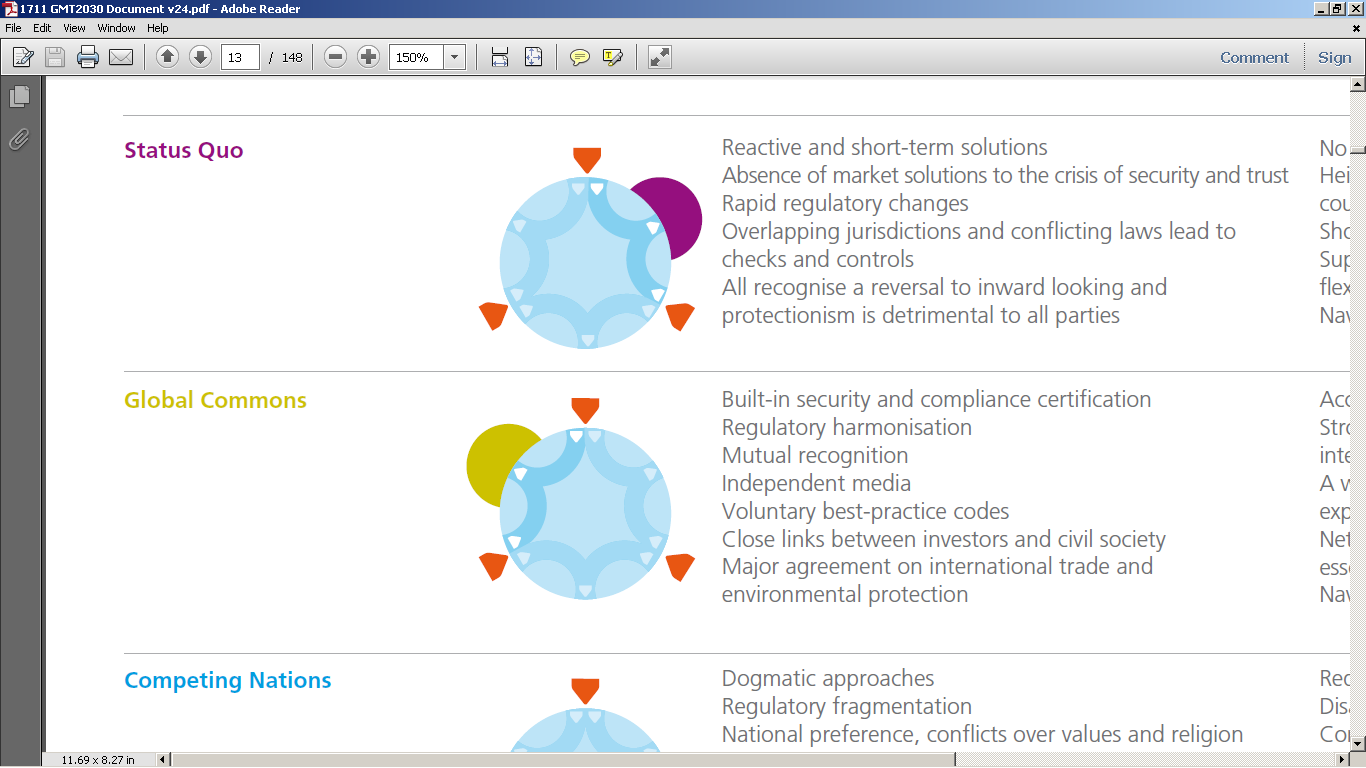 Disruptive Forces
Russia joins NATO
Dollar loses its reserve currency status
Major pollution accident in the Arctic
Rise of the Green Crescent
Technology
Global collapse
Global Drivers
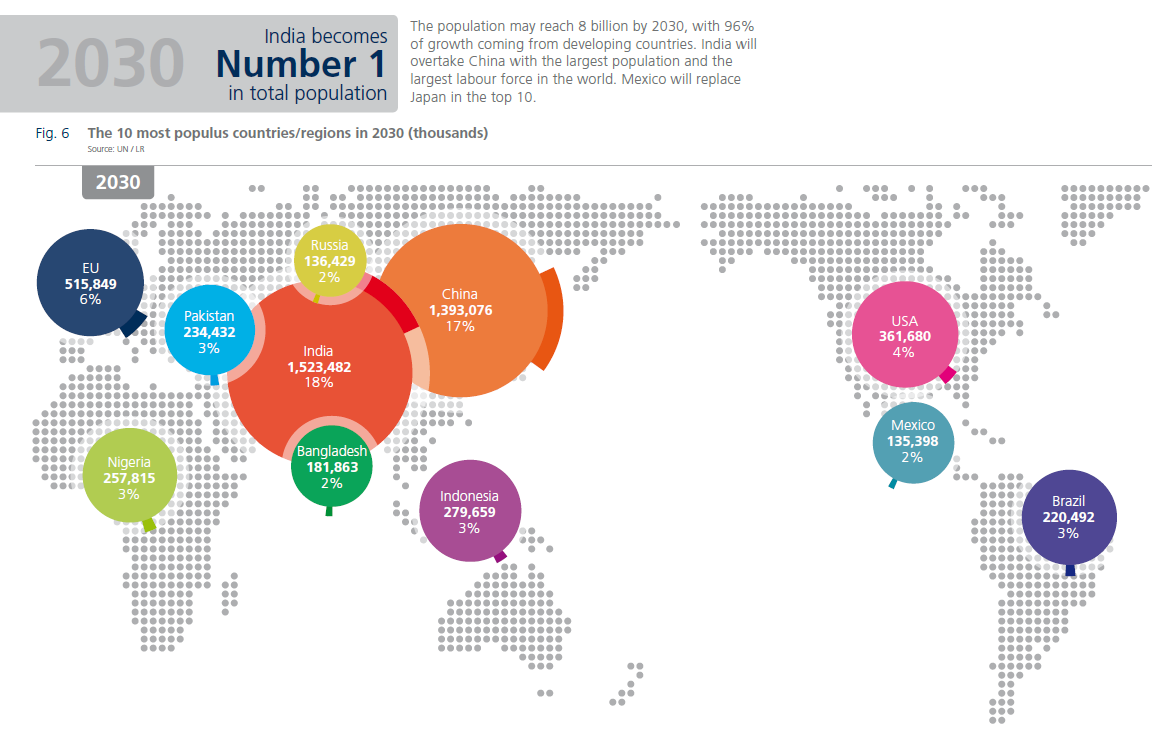 Population
Economy
Natural Resources
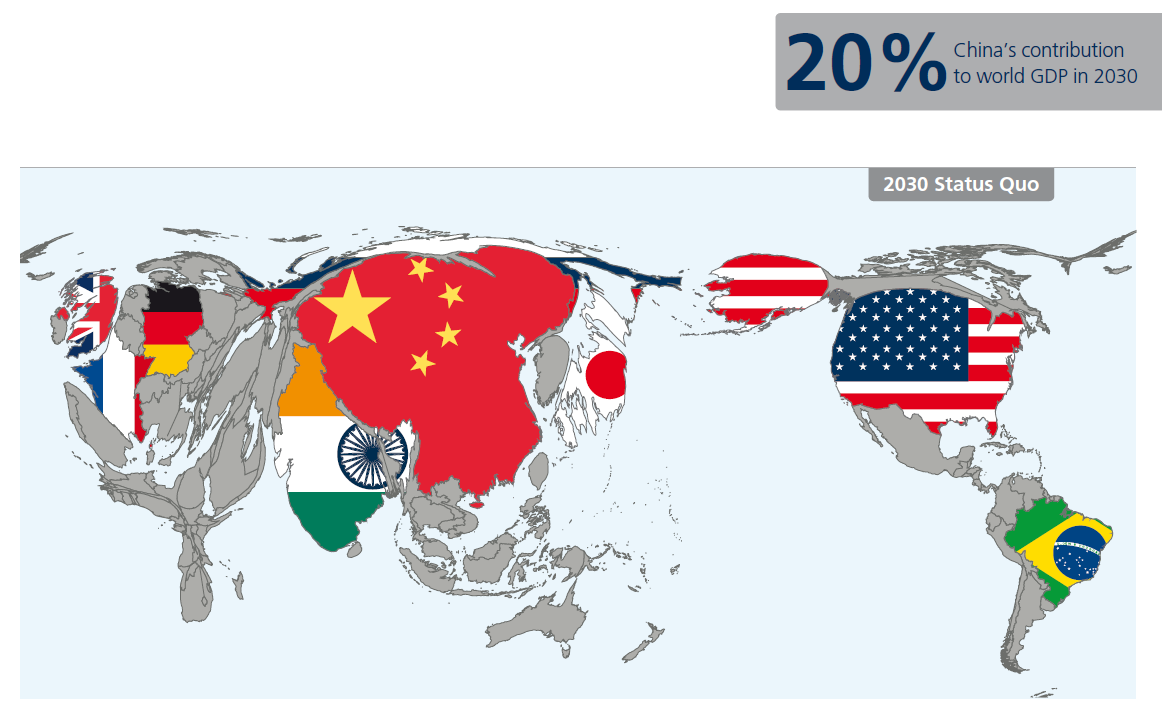 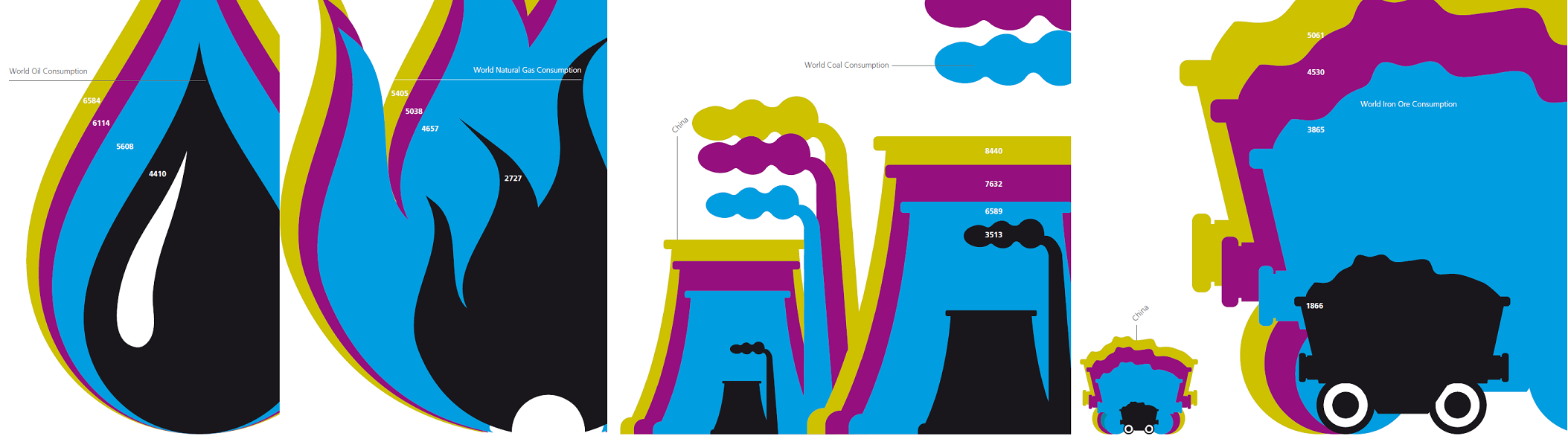 Commercial Shipping
Impact of drivers
Trade
Crude Oil trade
Coal trade
Iron Ore trade
Container trade
Fleet
Ownership
Shipbuilding market
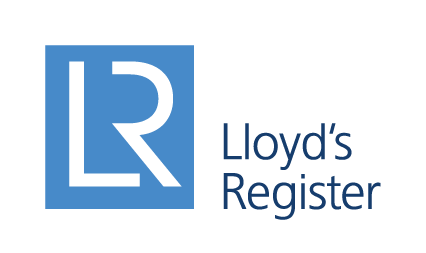 Impact of Drivers
Crude Oil import and export
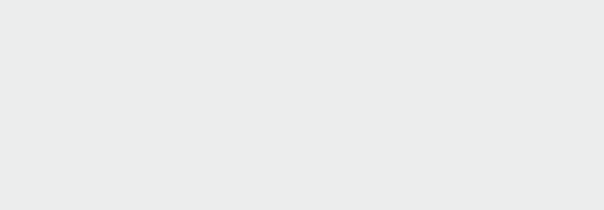 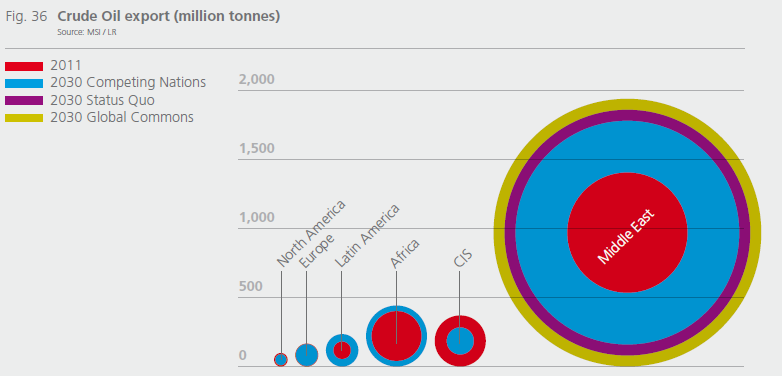 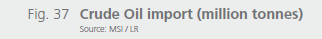 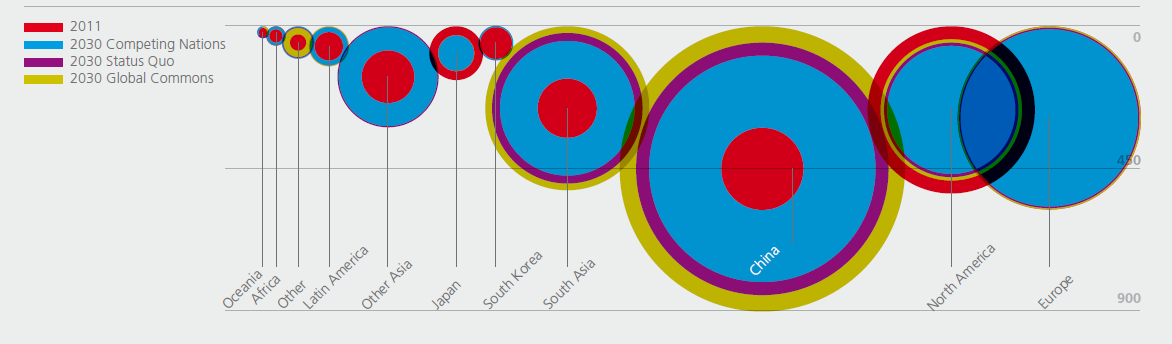 Crude Oil seaborne trade
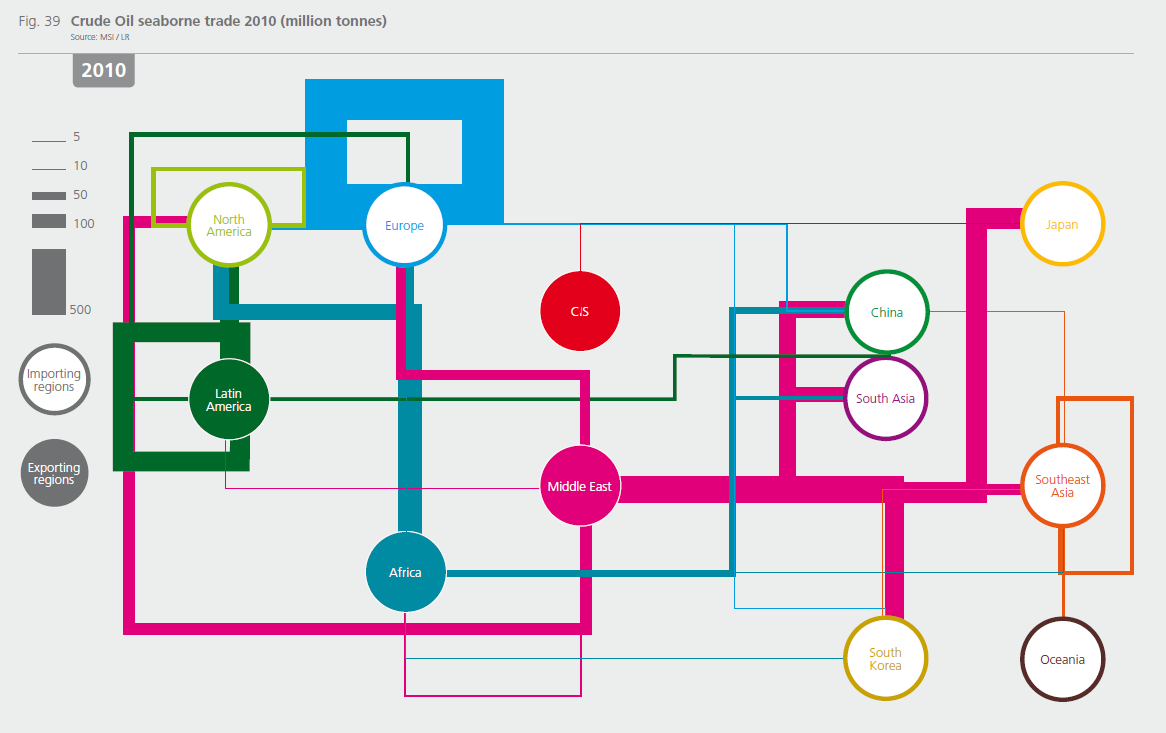 Fig. 36   Crude Oil export (million tonnes)
Source: MSI / LR
Crude Oil seaborne trade
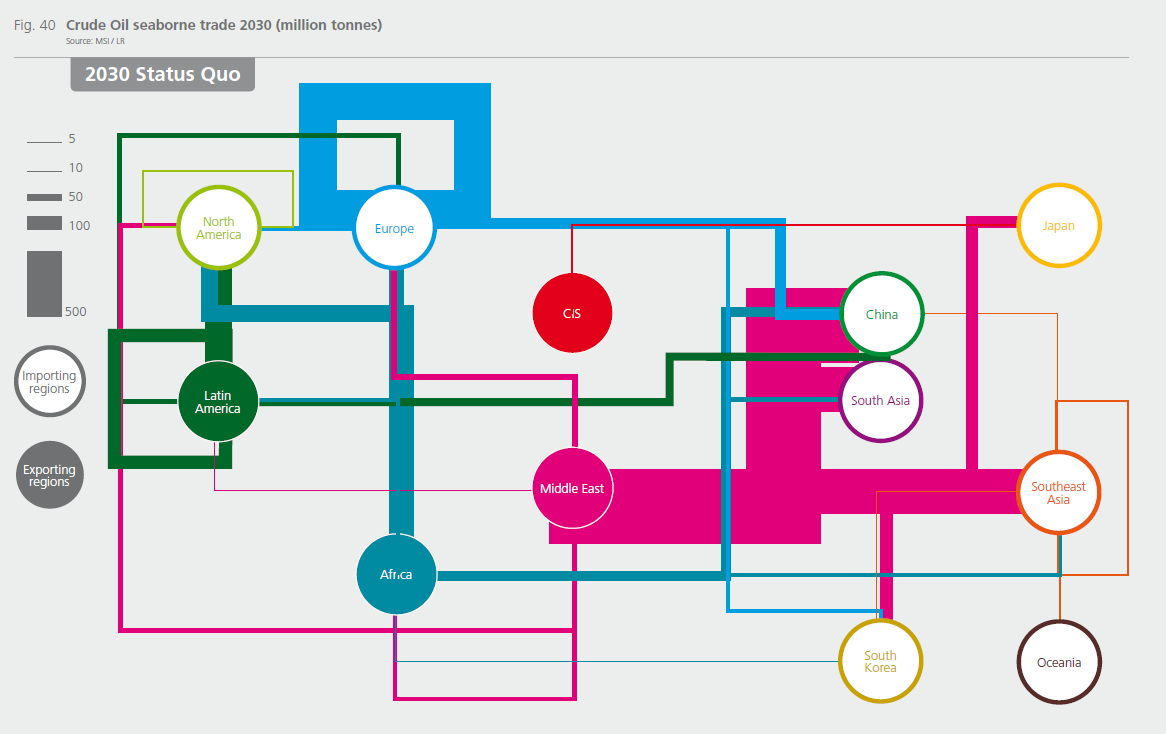 Fig. 36   Crude Oil export (million tonnes)
Source: MSI / LR
Crude Oil seaborne trade
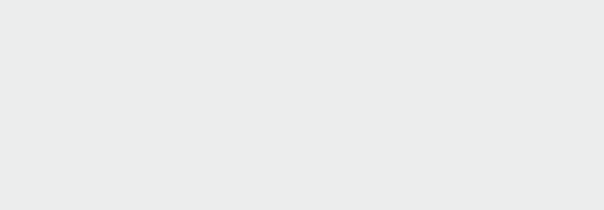 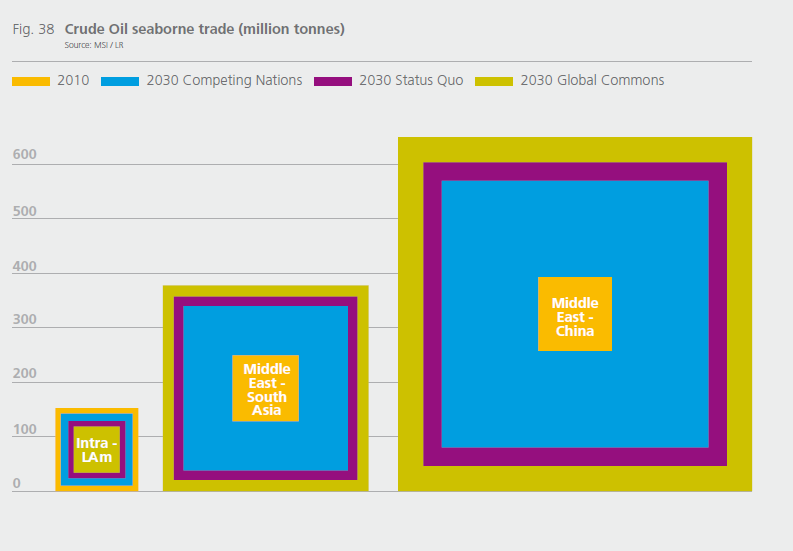 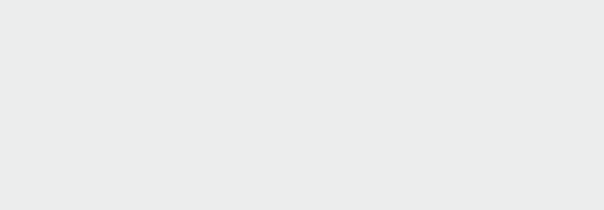 LNG seaborne trade
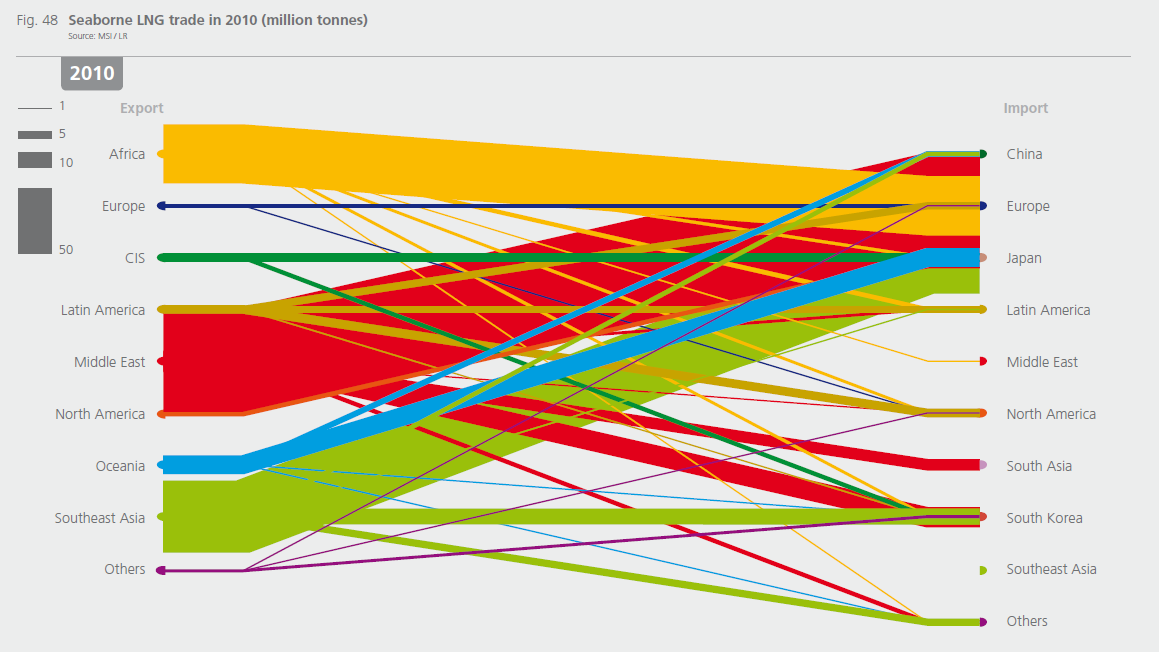 LNG seaborne trade
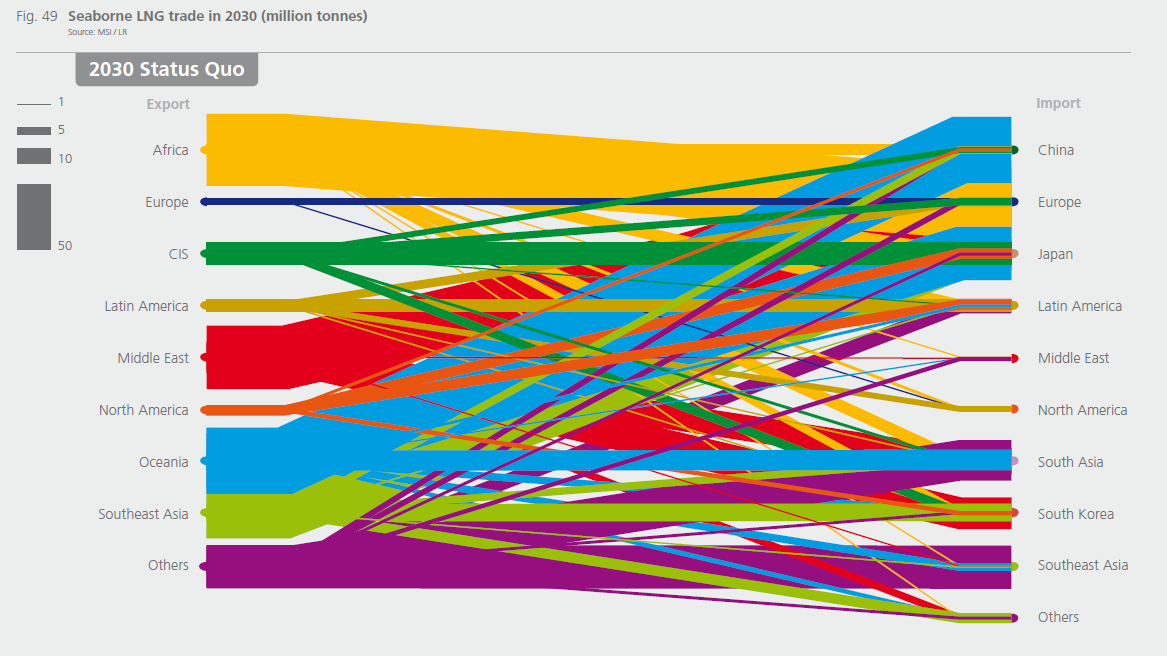 Iron Ore seaborne trade
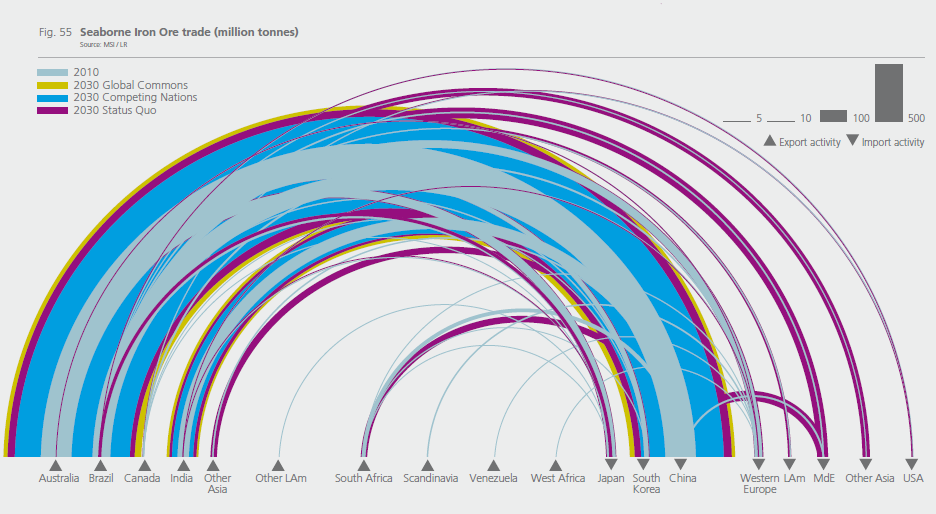 Coal seaborne trade
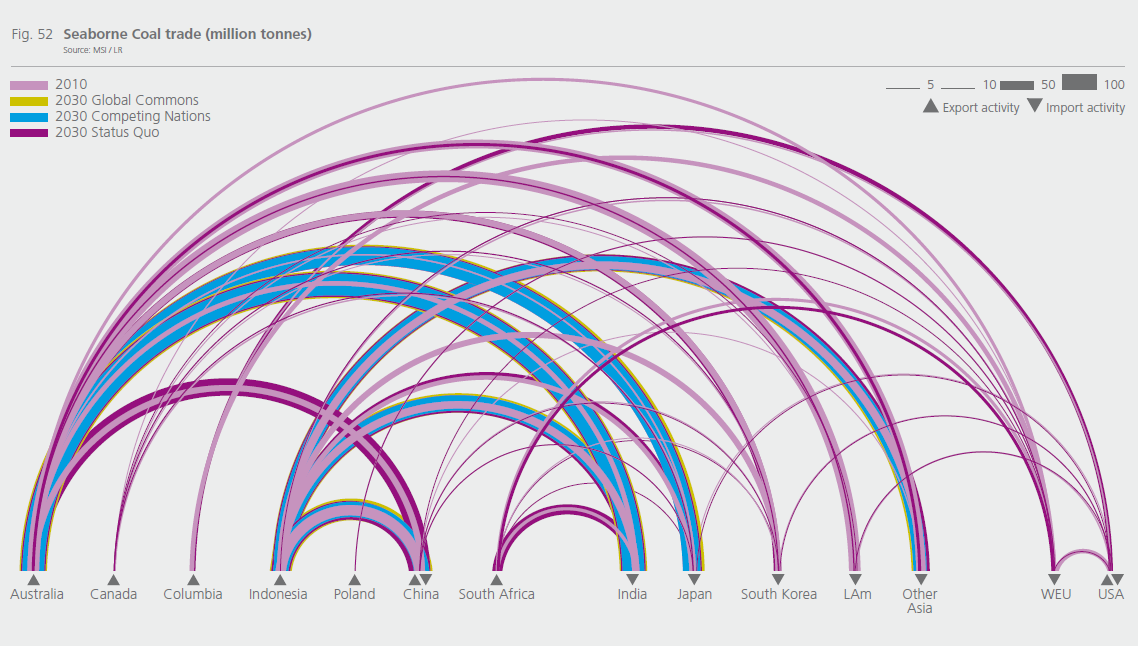 Container trade
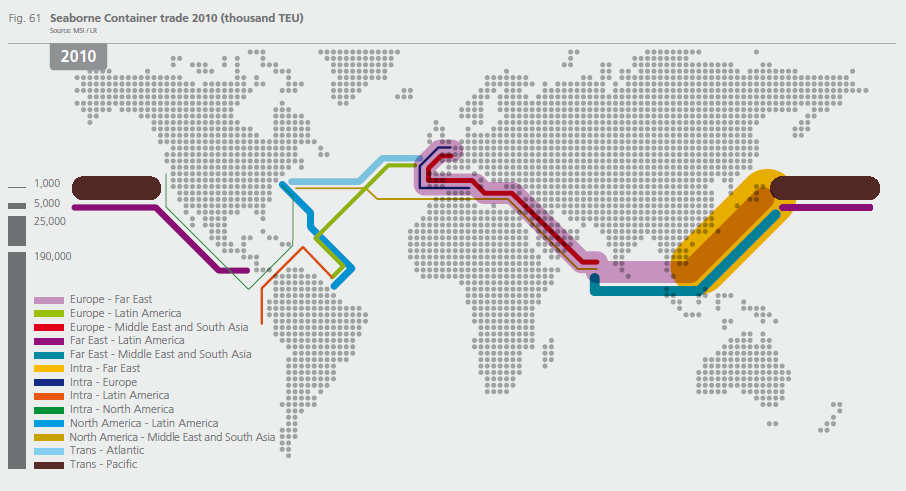 Container trade
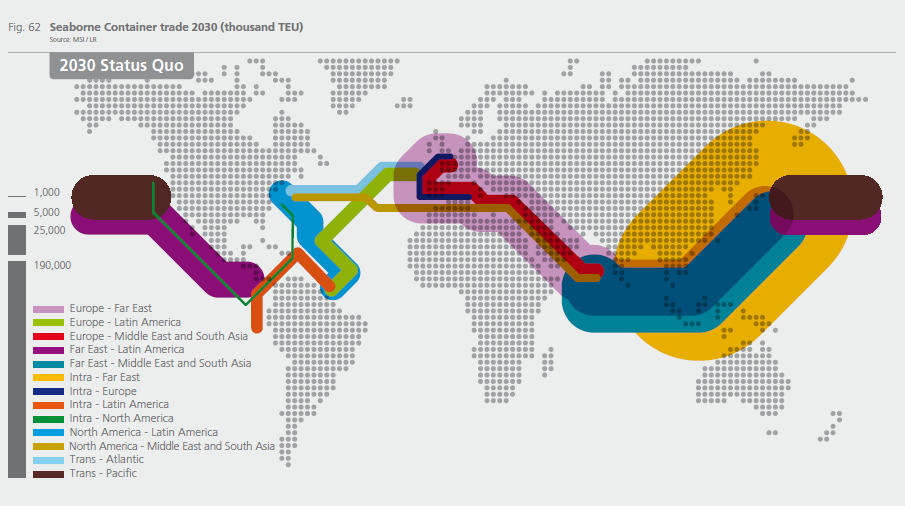 Fleet
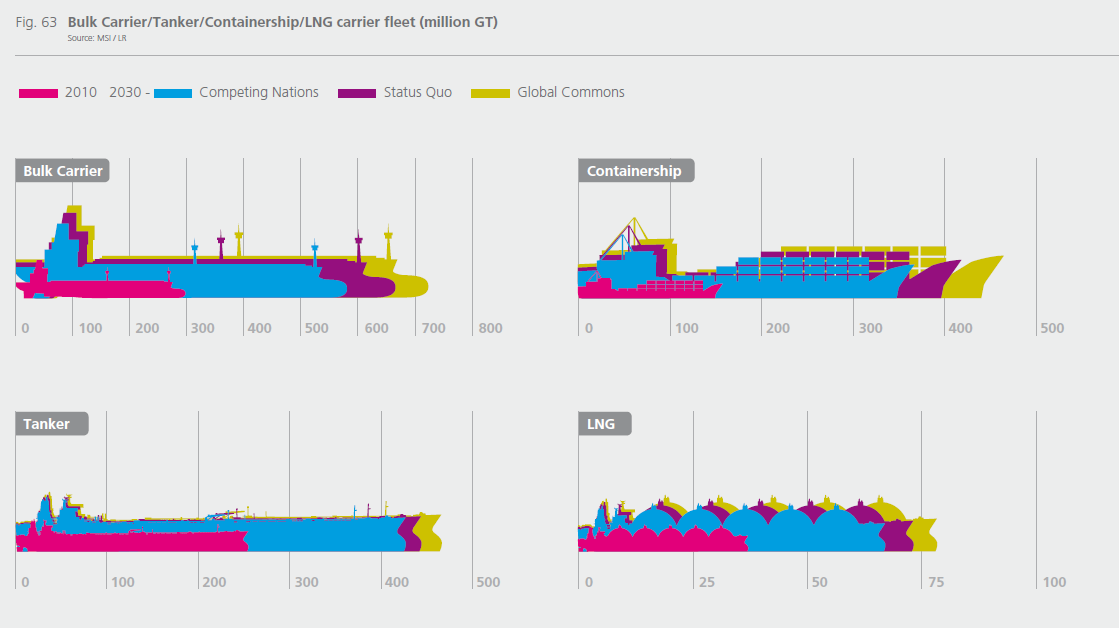 Fleet ownership
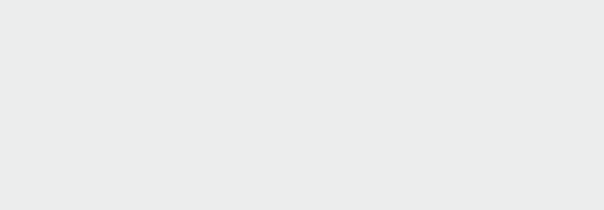 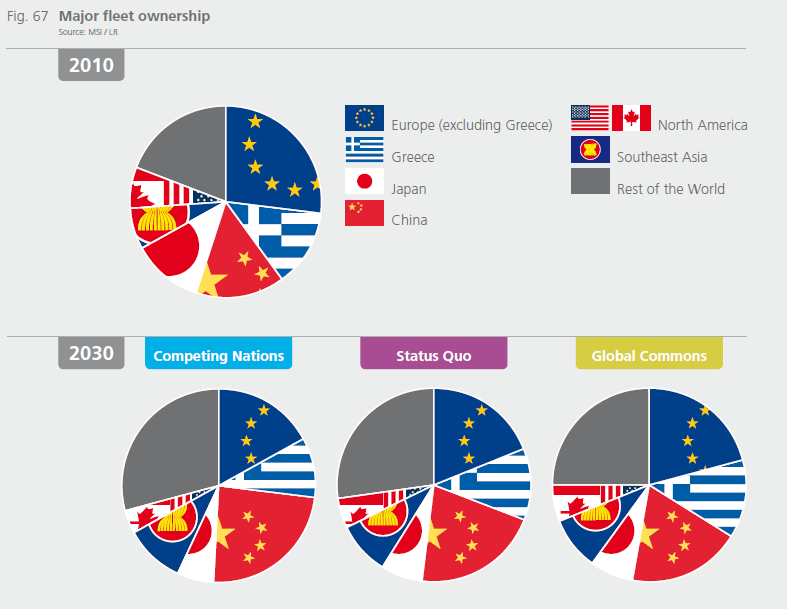 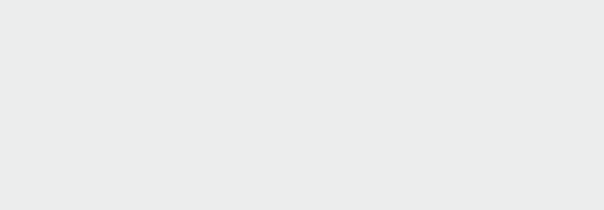 Shipbuilding
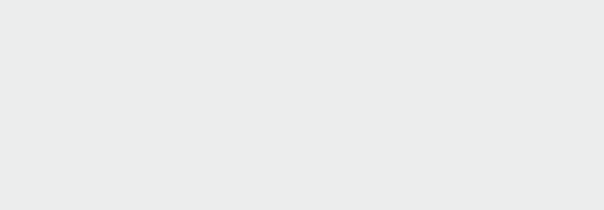 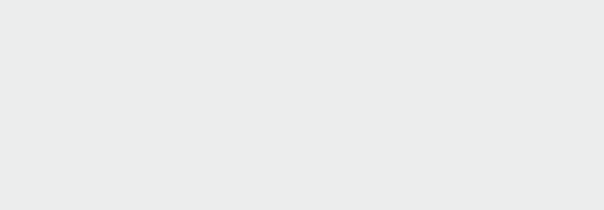 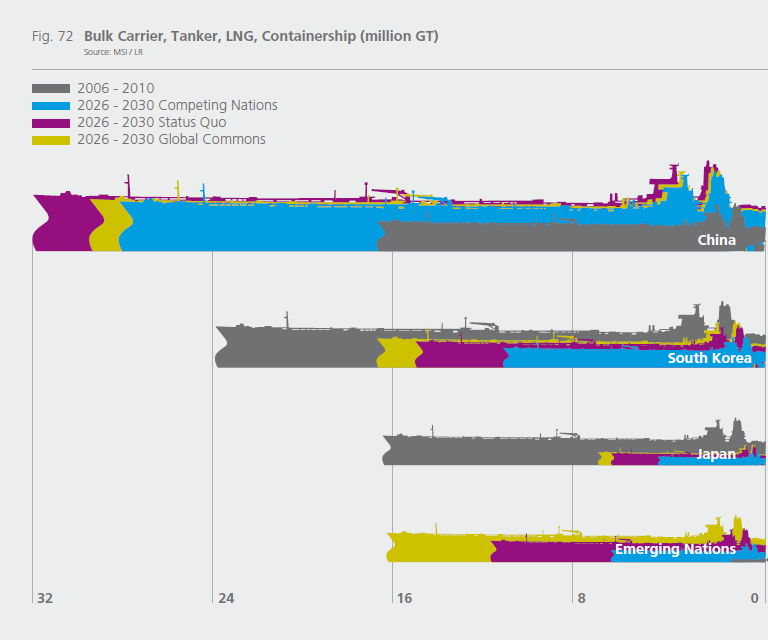 Offshore Energy
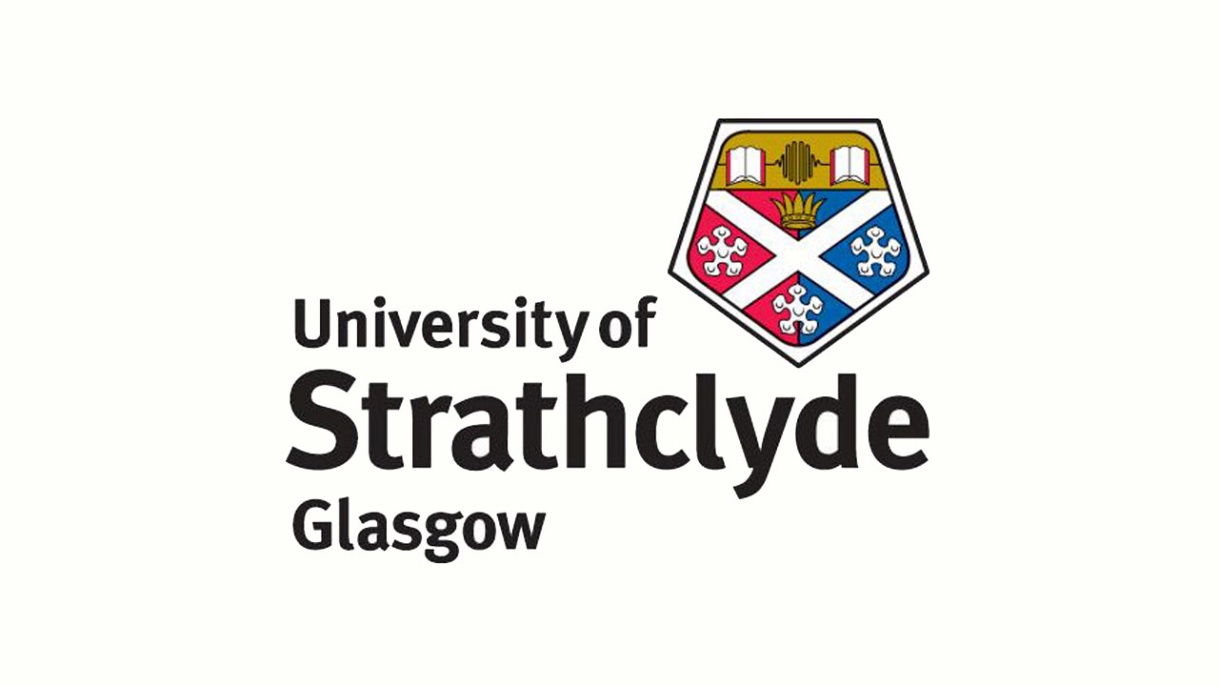 Drivers &  Impacts
Offshore oil and gas platforms
Wave power
Offshore wind turbines
Drivers & Impacts
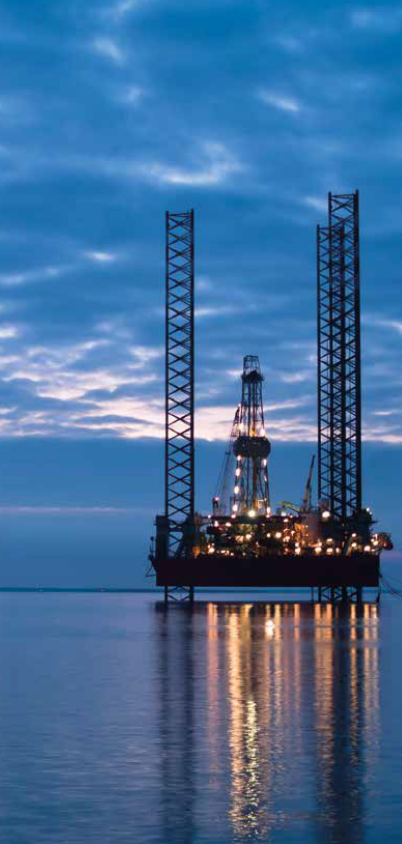 The main driver will be the health of the world economy and a desire to lower carbon intensity
The rise in demand from emerging countries will drive investment in offshore exploration for oil and gas in regions which are rich in offshore oil & gas reserves
We will see increased activities in the Arctic and cold climate regions, in west Africa and South East Asia
We will see an impressive expansion by 2030 in offshore energy supply
There is also a drive to expand the energy mix with an acceleration in offshore renewables to lower carbon intensity
Offshore Oil supply
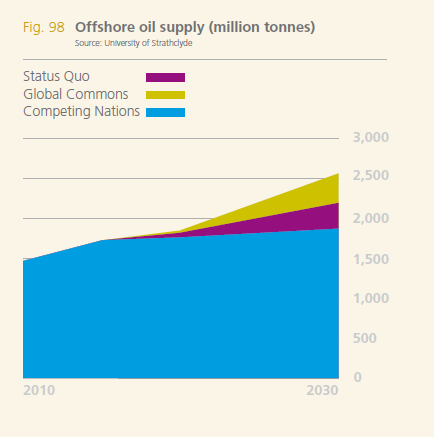 34% of worldwide oil production occurred offshore in 2004. This is expected to increase to 40% by 2015 and to 48% by 2030. 
Production in deep water offshore fields will move from 10% share (2004) to 25% (2015) and to 45% in 2030. 
This will compensate the decline from “traditional offshore” fields.
Offshore Natural Gas supply
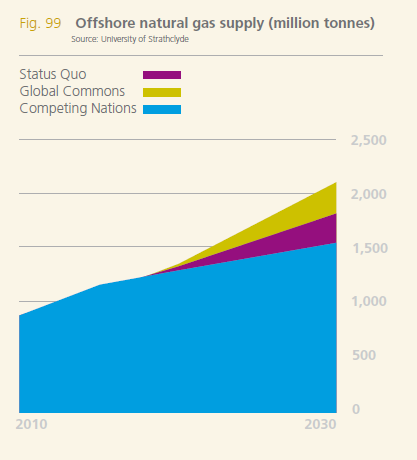 Natural gas will be the fastest growing major fuel supply, with demand rising more than 60% by 2030. 
Natural gas production from offshore reserves is expected to increase from 28% of the worldwide natural gas production in 2004 to 34% in 2015 and to 42% in 2030.
Oil and gas platforms 2010
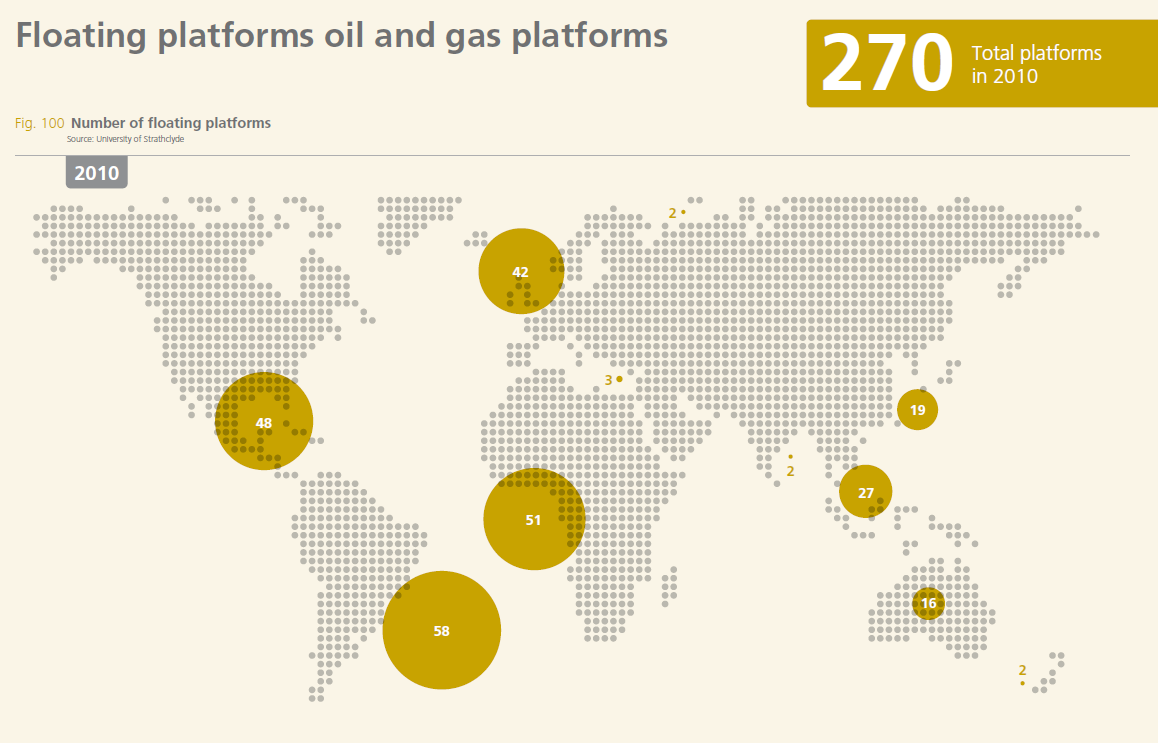 Image
Oil and gas platforms 2030
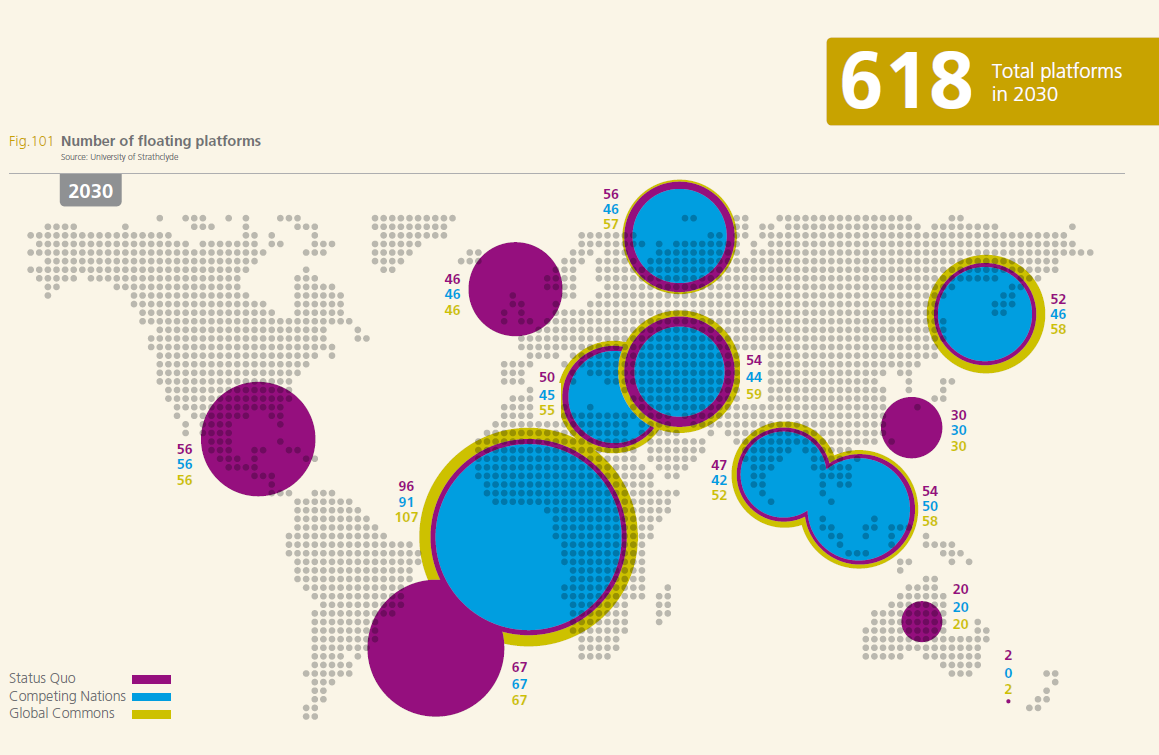 Image
Wave power potential in 2030
The global technical potential of wave energy is estimated at 11,400 TWh per year. Its sustainable generating potential of 1,700 TWh per year equates to about 10 per cent of global energy needs.
22 wave energy devices in 2010
22,000 wave energy devices expected in 2030
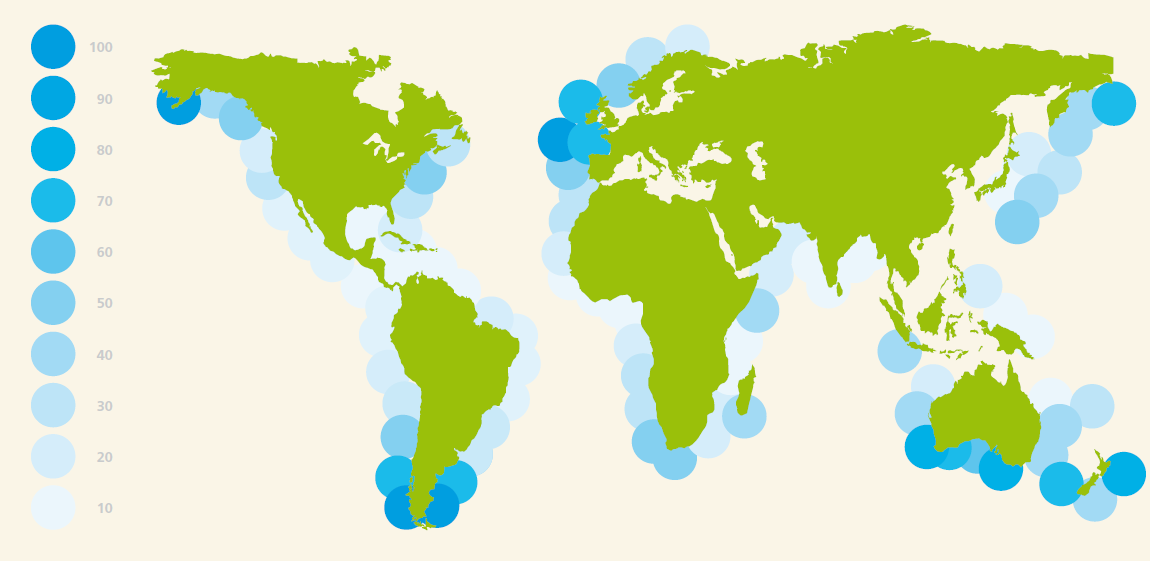 Offshore wind turbines 2010
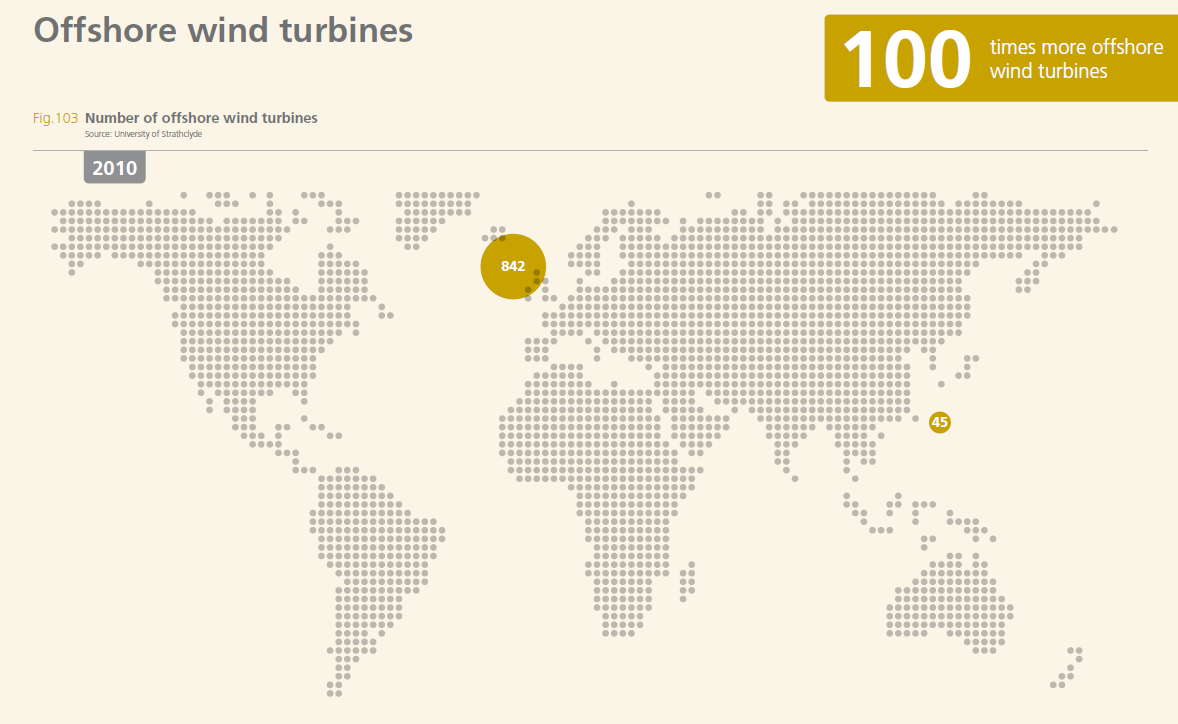 Image
Offshore wind turbines in 2030
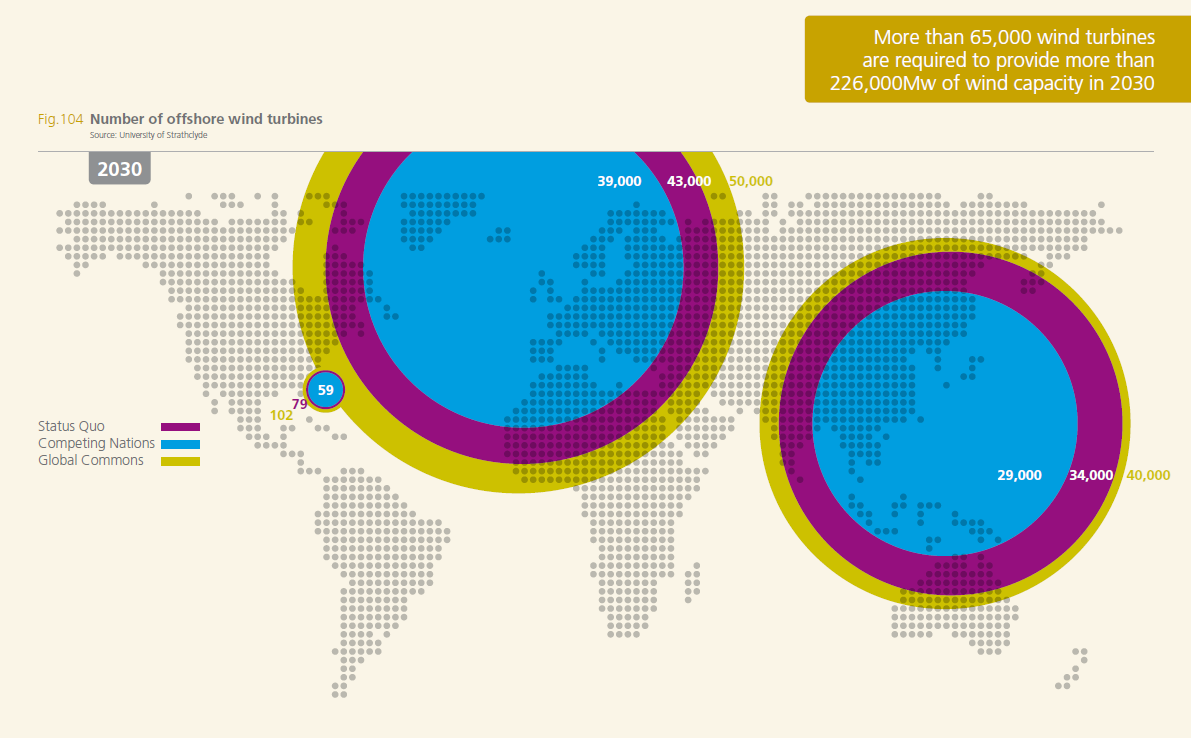 Image
Für alle 3 Szenarien gilt
Das Weltwirtschaftspotential wird  sich von 2010 bis 2030 nahezu verdreifachen (von 9 Milliarden Tonnen auf 19 – 24 Milliarden Tonnen jährlich).
Die 3 Topökonomien werden China, USA und Indien sein
Der globale Handel wächst erheblich und mit ihm die Handelsschifffahrt
Hafenstädte werden zu den wirtschaftlich am wichtigsten Städten der Welt
China wird zum größten Ölkonsumenten vor den USA
Der Erdgasimport durch Japan, Europa, Indien und China dominiert.
China und Indien werden zu den größten Kohle- und Stahlverbrauchern
Es wird stark erhöhte Investitionen im Offshore-Bereich geben
Handelsschifffahrt 2030

Die Handelsschifffahrt wird sich bis 2030 verdoppelt
China ist 2030 die maritime Supermacht (Seehandel, Schiffbau, Eigner- und Managementstrukturen)
China und Indien sind die Antreiber des globalen Handels (Import und Export von Rohstoffen und Konsumgütern)
Containertransporte wachsen global, v.a. im asiatischen und indischen Bereich
Gesamttonnage und die Anzahl der Schiffe steigt über alle Schiffstypen hinweg 
(Tanker ca.  x 1.8; Massengutschiffe, Container und LNG  ca . x 1.8 – 3)
China ist größter Flotteneigner vor Griechenland 
China bestimmt den Schiffbau. Japan und Südkorea verlieren Marktanteile.Schiffbau wächst auch in Schwellenländern (Vietnam, Brasilien, Indien, Philippinen)
Offshore-Energie 2030

Die Offshore-Energiegewinnung wächst sehr stark, vor allem die  Tiefseeförderung (circa 50% der Offshore-Förderung)
Erdgas wird der am schnellsten wachsende Bereich für die Treibstoffversorgung (+60%)
Weltweit gibt es neue Öl- und Gasplattformen. Die größte Steigerung liegt in Westafrika, der Arktis, Südkorea, Indonesien, dem Mittelmeer und dem Schwarzen Meer. Steigerung circa um den Faktor 2 - 3
In 2030 wird es ca. 22.000 Wellenkraftwerke weltweit geben 
Offshore Windenergie wird sehr stark anwachsen, vor allem in der Nord- und Ostsee sowie im asiatischen Pazifik, Steigerung um das 100-fache.
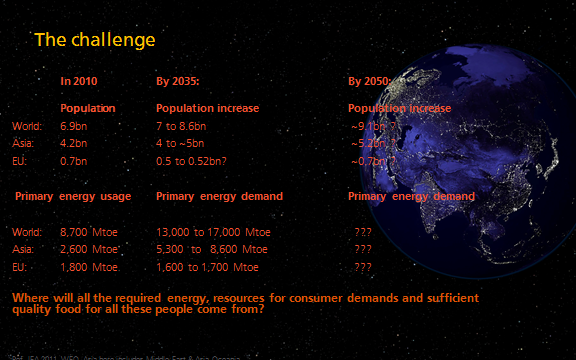 Danke für Ihre Aufmerksamkeit
Uwe Bollwinkel
Senior Principal Client Manager 

E uwe.bollwinkel@lr.org
T +49 (0)471 926896-0
M +49 (0)171 4648655

Lloyd's Register EMEA - Niederlassung Deutschland, Am Strom 2, 27568 Bremerhaven, Germany
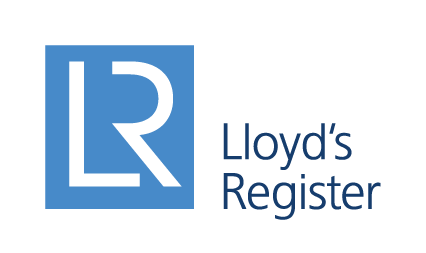 Working togetherfor a safer world
Lloyd’s Register and variants of it are trading names of Lloyd’s Register Group Limited, its subsidiaries and affiliates.Copyright © Lloyd’s Register [Entity]. 2013. A member of the Lloyd’s Register group.
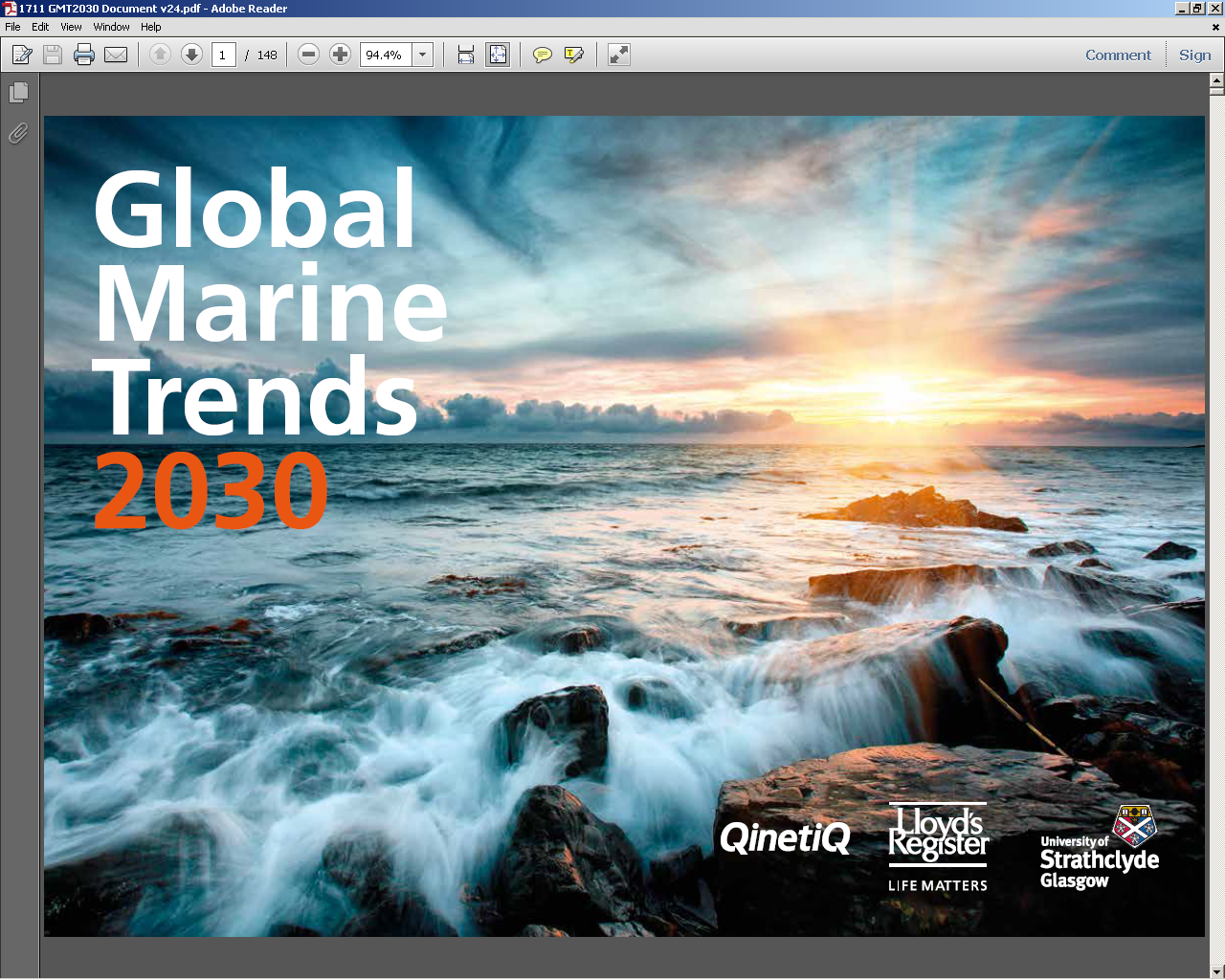 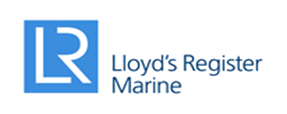 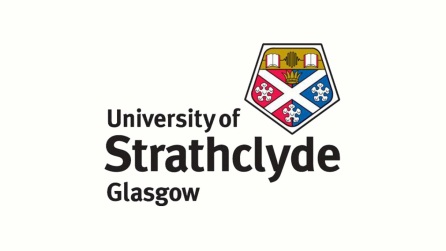